Covering space in 2022
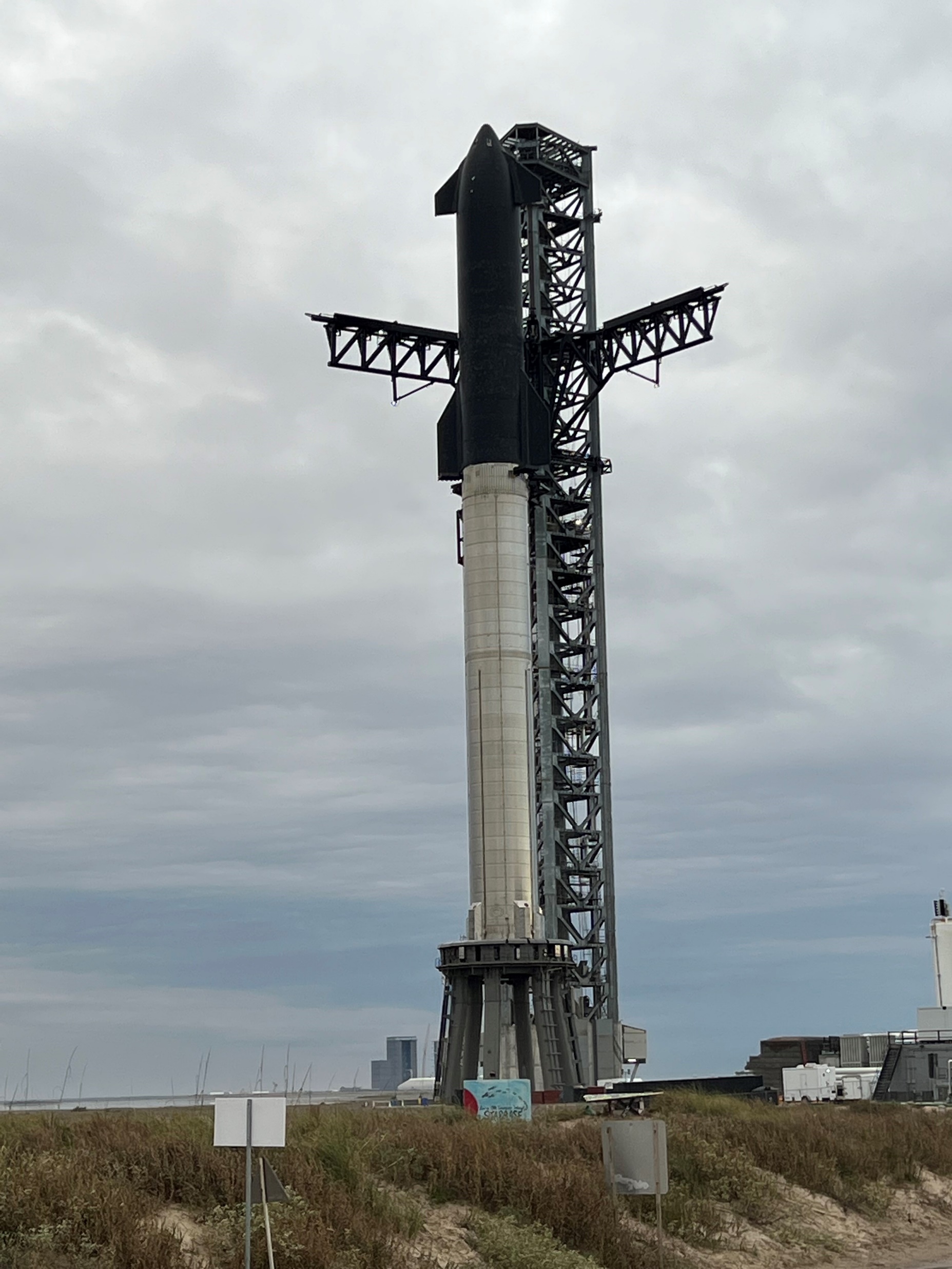 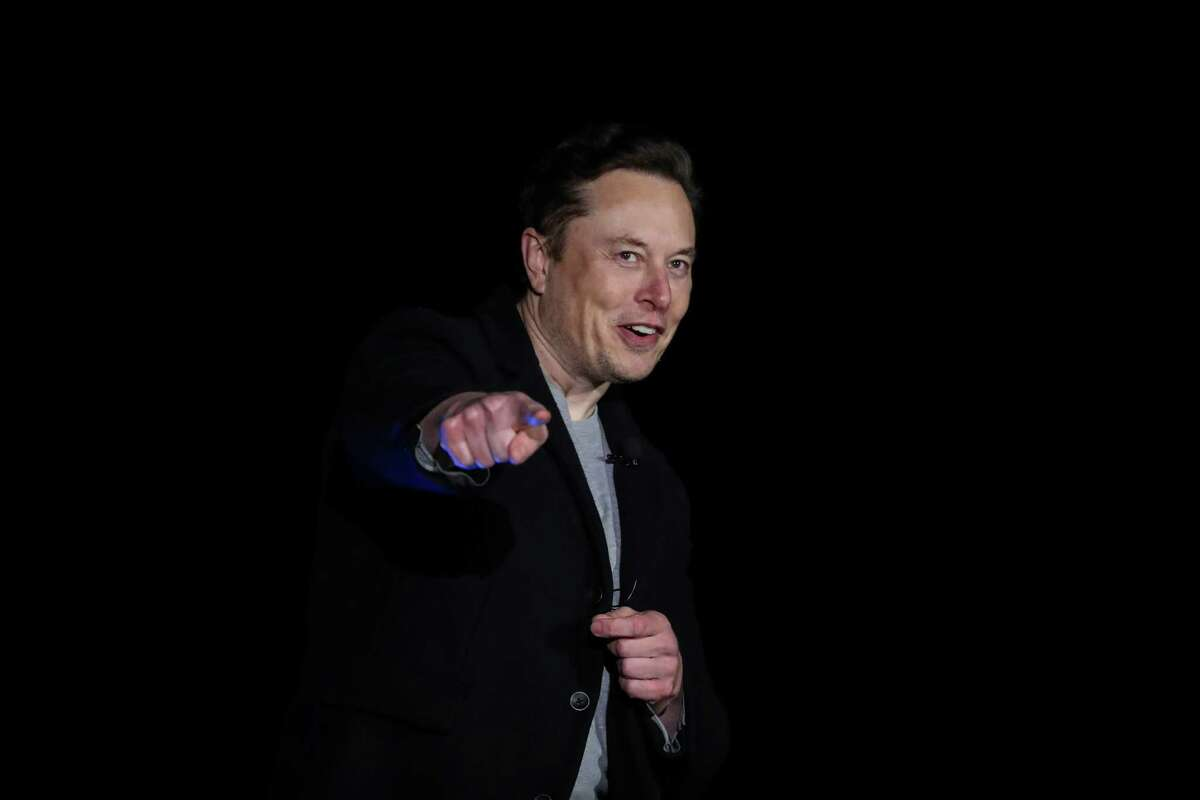 About me
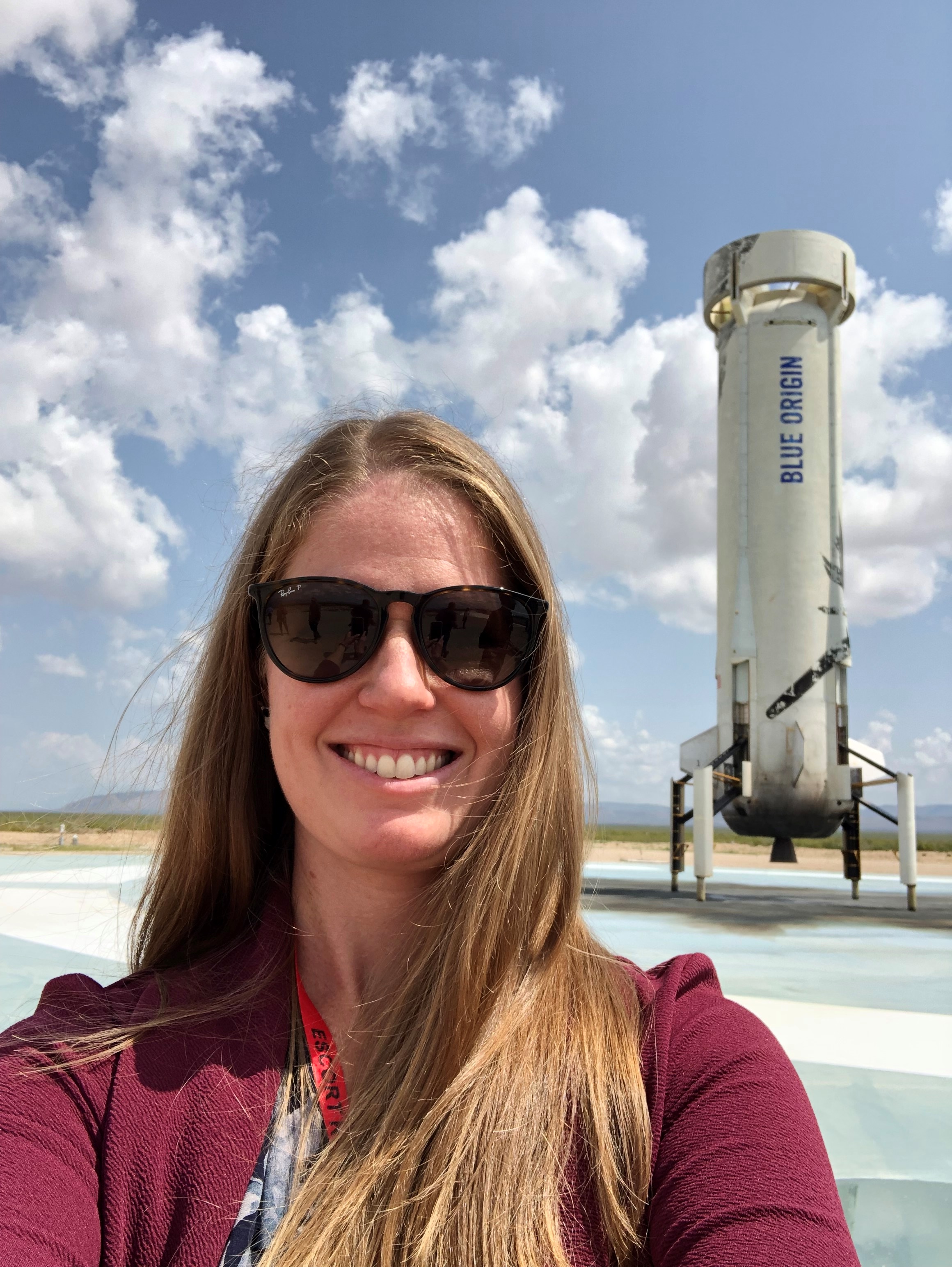 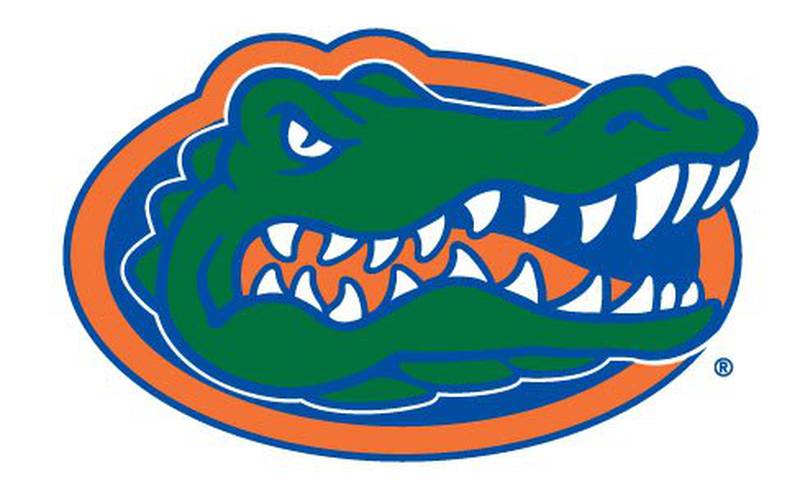 Space is getting busy
Space is getting busy
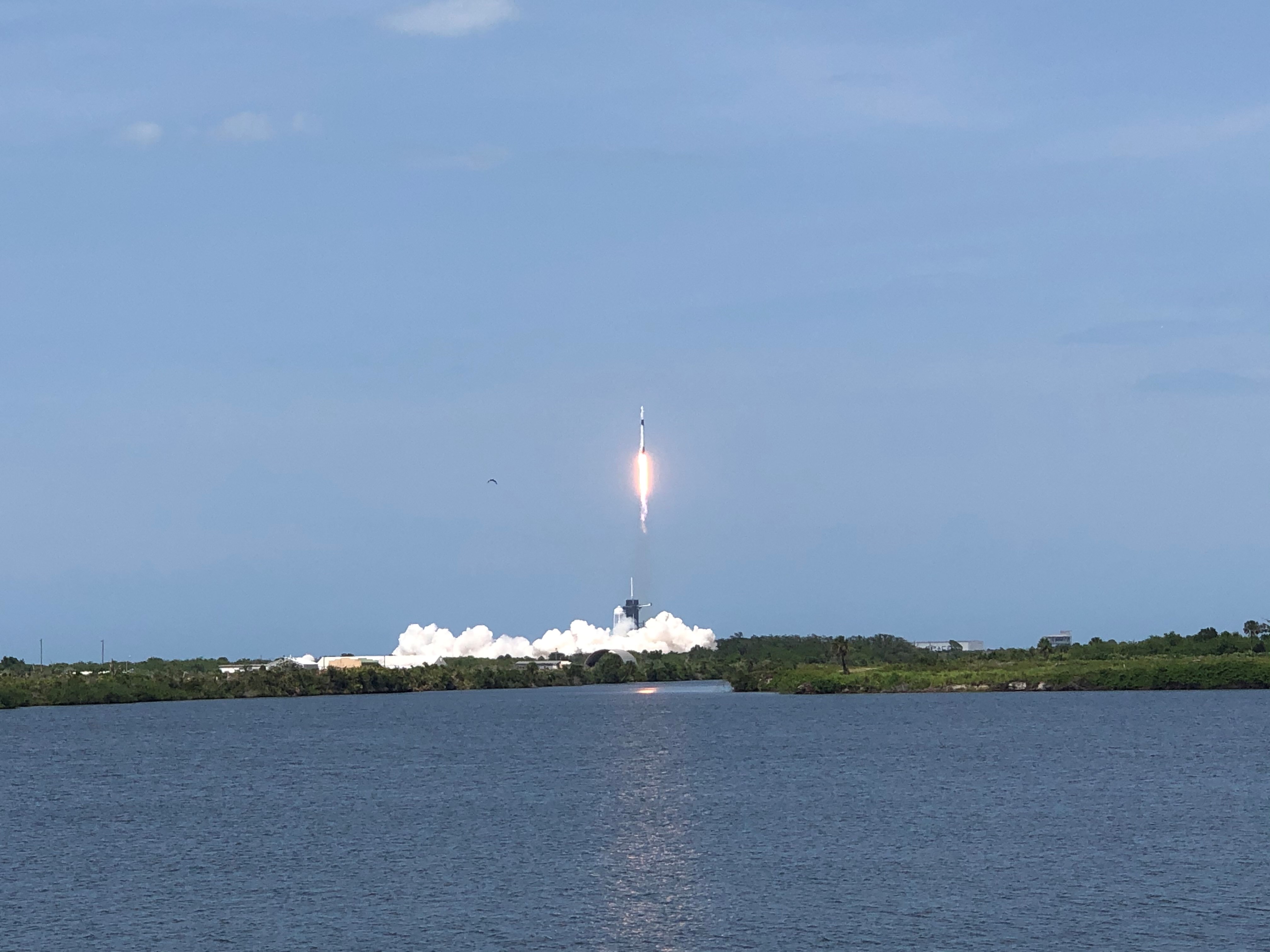 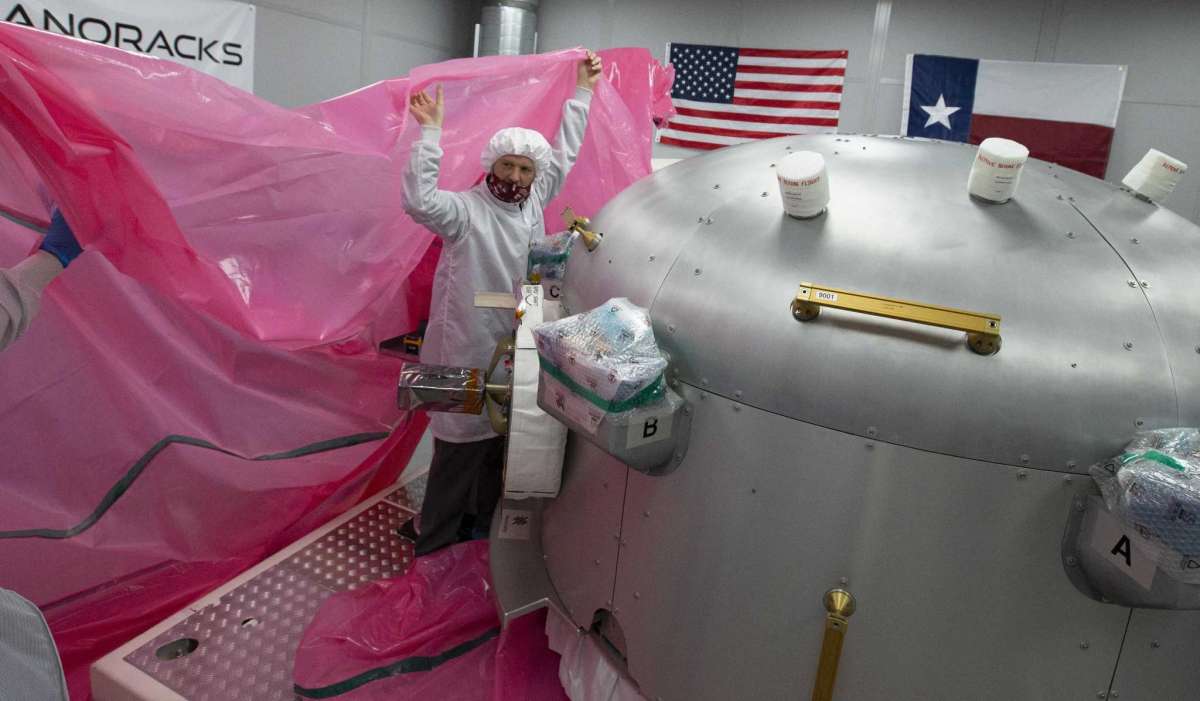 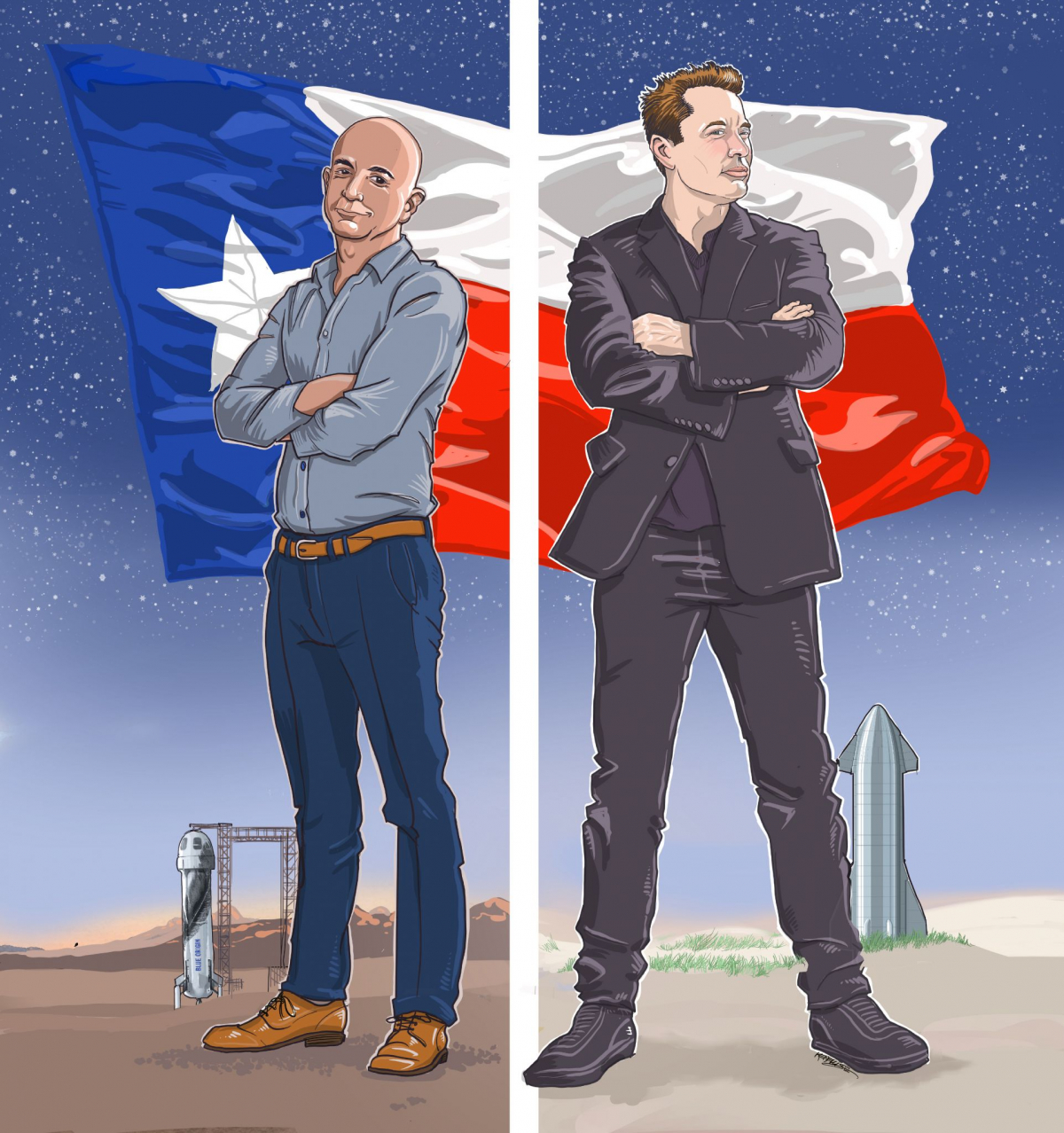 Bigger in Texas
Boca Chica
Van Horn
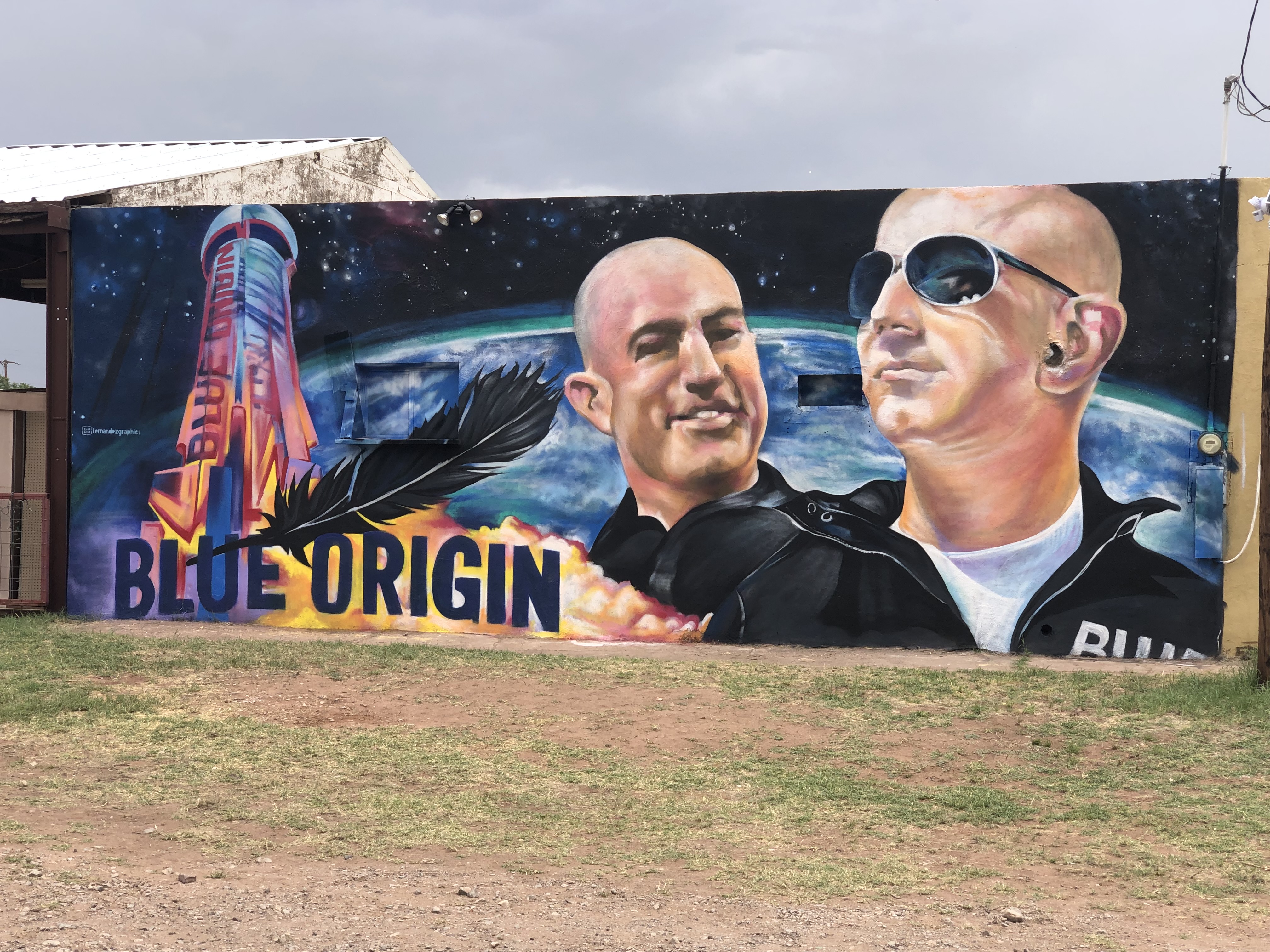 Starship update
Upcoming missions
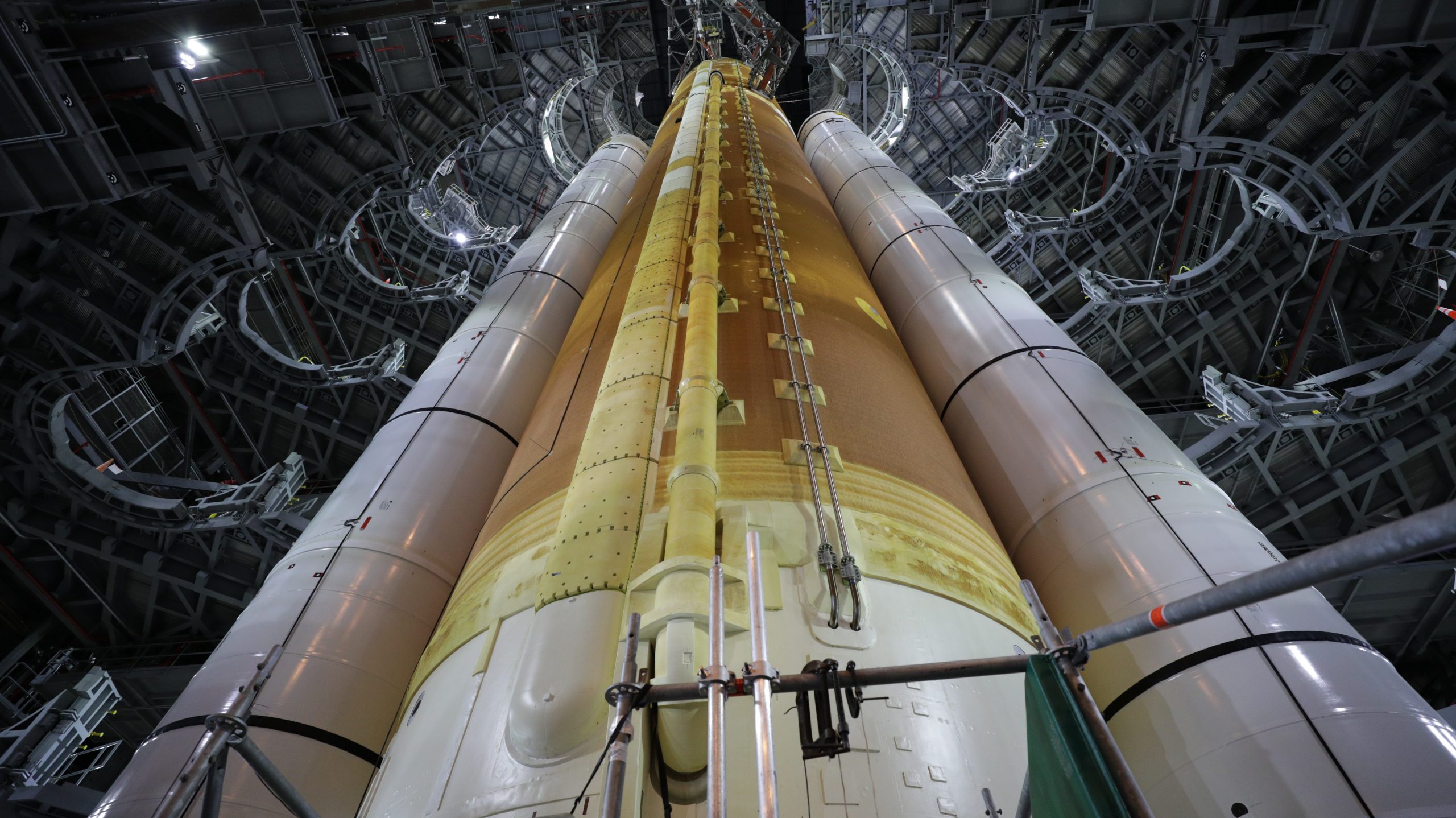 Photo credit: NASA/Frank Michaux
The state of journalism
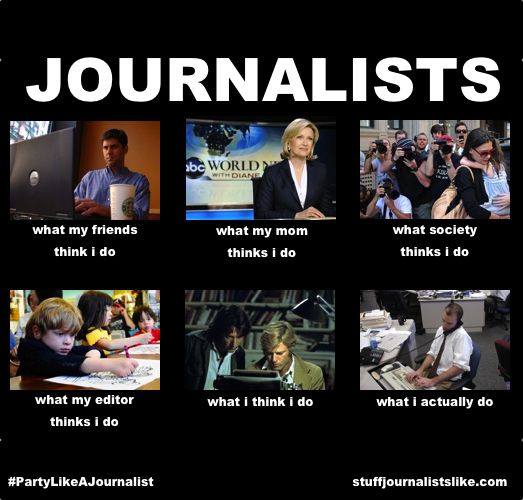